Research Project: E-Portfolio
Government Preparedness
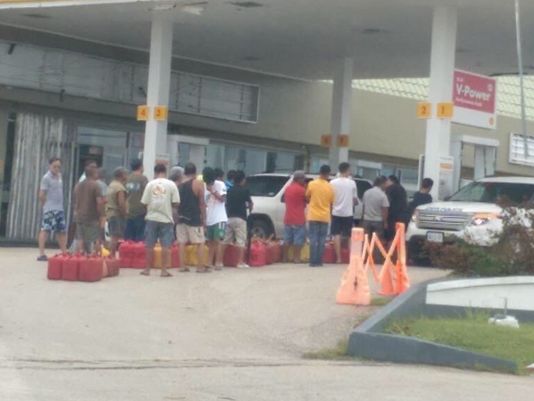 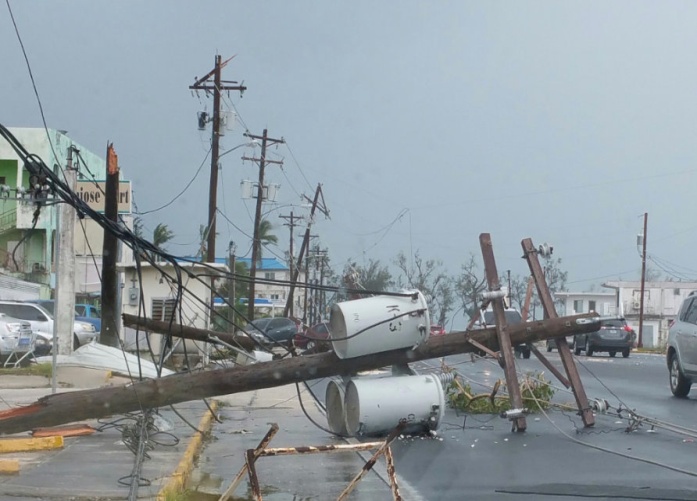 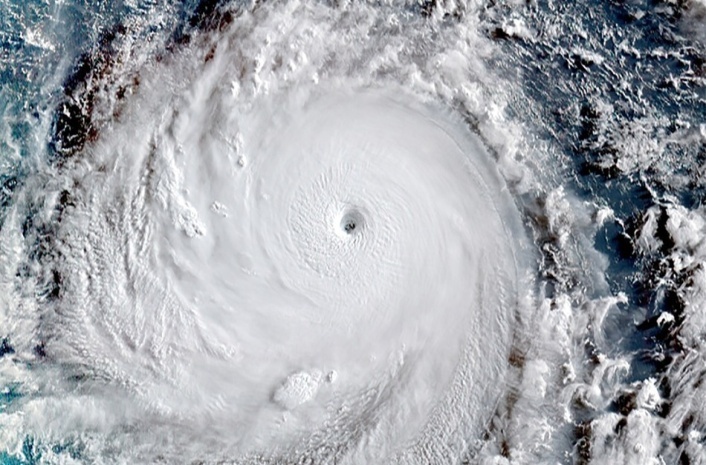 English 202
Kimberly Bunts-Anderson
Elton Castro
Brainstorm
Outline Order
Cover page
Abstract
Introduction
Thesis:
Body
Paragraph 1
Topic  Sentence:
Paragraph 2:
Topic Sentence
Paragraph 3:
Topic Sentence
Conclusion
References
Appendix
Research Proposal Essay
Research Proposal Essay
Research Proposal Essay
Research Proposal Essay
SCHEDULE
Annotated Bibliography
Annotated Bibliography
Final Research Report
Final Research Report
Final Research Report
Final Research Report
Final Research Report
Final Research Report
Final Research Report
Final Research Report
Final Research Report
Reflection